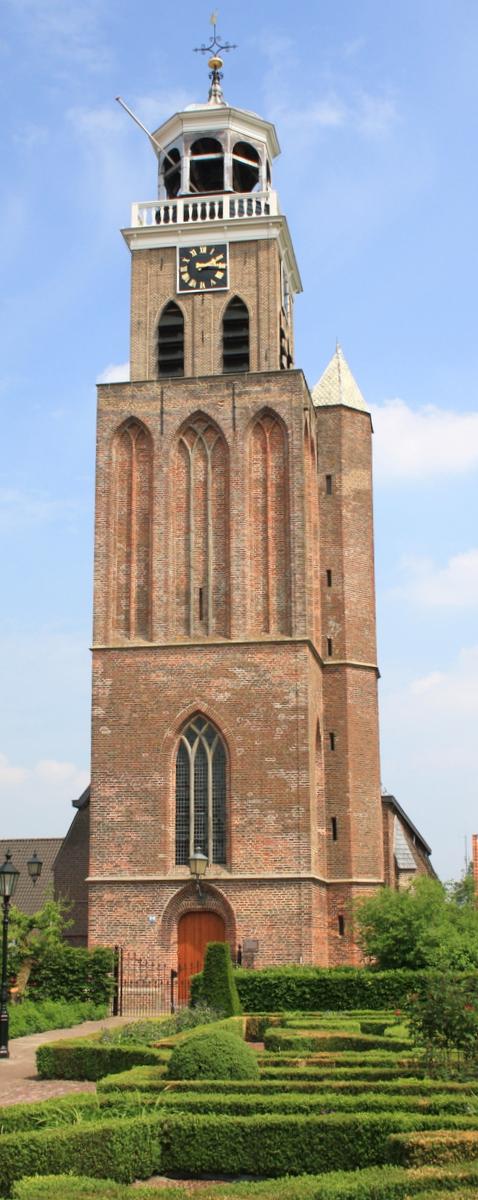 Kerstzangavond met CGK
                 De Zeeklank
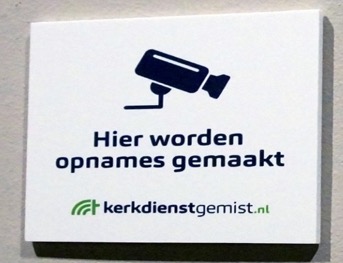 Als alles duister is
Na 3x koor nog een keer met de gemeente

Als alles duister is, ontsteek dan een lichtend vuur dat nooit meer dooft, een vuur dat nooit meer dooft.
Als alles duister is, ontsteek dan een lichtend vuur dat nooit meer dooft, een vuur dat nooit meer dooft.
Opening
Koor:King of Kings en Gaudeamus
Koor:

Zo is het beloofd (Sela)
Koor:

Hoop
Koor:

Een lied klonk in de heil’ge nacht

Couplet 4 met gemeente
4
Eens breekt het grote kerstfeest aan, waar op de wereld wacht.Gods Zoon zal komen op de aard in ware koningspracht.De vrede zal volkomen zijn, Hij duldt geen oorlog meer.Komt, engelen en mensen saam, brengt Hem de hoogste eer.
Schriftlezing: Lucas 2: 1 - 21
Instrumentaal: fluit-orgel-pianoHark the herald angels sing
Koor:

O du Fröliche
Koor:

Angels Carol
Koor:Christmas time
Instrumentaal:Away in a mangerIn the bleak midwinterHe was born
Koor:            Vrede klinkt helder in die nacht
Koor:            Silent Night
Koor:            God zal met ons zijn

Laatste couplet met gemeente
God zal met ons zijn, God is ImmanuelGod zal met ons zijn, de God van Israel.
Koor:            Komt laat ons heen gaan
Koor:            Lof zij de Heer
Koor:            Hoor de eng’len zingen d’eer1e gemeente
2e koor
3e koor en gemeente
Hoor de eng’len zingen d’eer van de nieuwgeboren Heer!Vreed’op aarde, ’t is vervuld, God verzoent der mensen schuld. Voeg u, volken, in het koor, dat weerklinkt de hemel door,zingt met algemene stem voor het kind van Bethlehem.Hoor, de eng’len zingen d’eer van de nieuwgeboren Heer.
Koor
Lof aan U die eeuwig leeft en op aarde vrede geeft,Gij die ons geworden zijt taal en teken in de tijd,al uw glorie legt Gij af ons tot redding uit het graf,dat wij ongerept en rein nieuwgeboren zouden zijn.Hoor, de eng’len zingen d’eer van de nieuwgeboren Heer.
Sluiting
Ere zij God

Met tegenstem van het koor